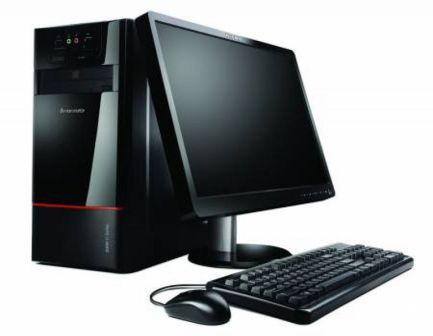 Техніка безпеки при роботі з комп'ютером
www.readytask.ho.ua
ПРАВИЛА РОБОТИ В КАБІНЕТІ 
У кабінеті встановлена складна апаратура, яка потребує обережного і акуратного ставлення: комп’ютери, принтери, інші технічні засоби. 
ТОМУ:
 обережно ставтесь до даної техніки;
 спокійно, не поспішаючи, не штовхаючись, не зачіпаючи столів, заходьте до кабінету і займайте своє місце, нічого не чіпаючи на столах. 
На столах розміщені: системний блок із клавіатурою і монітор.
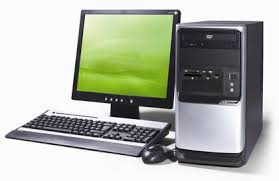 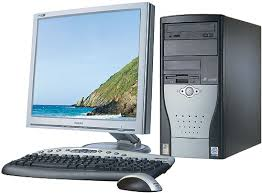 1. Працювати за ПК тільки за дозволом вчителя, на закріпленому робочому місці.
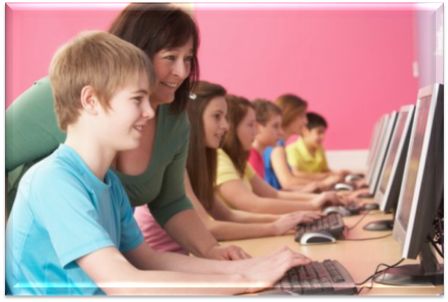 2. на відстані 60-70 см, зберігаючи правильну осанку; учням, що постійно носять окуляри, - в окулярах.
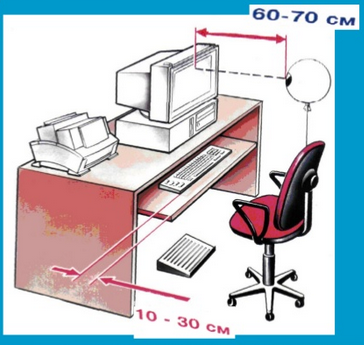 3. Перед початком роботи візуально перевірити справність ПК, відсутність зовнішніх пошкоджень.
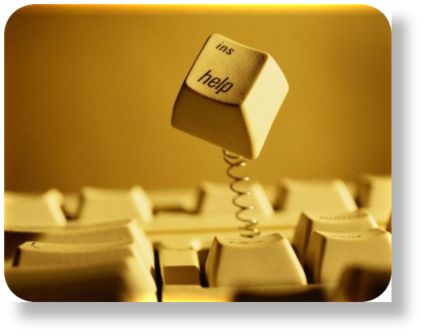 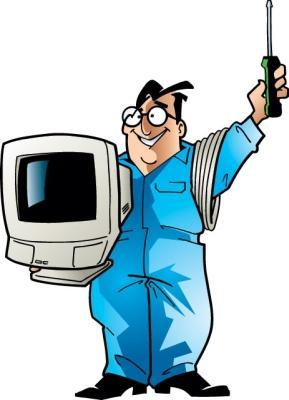 4. У випадку некоректної роботи машини негайно повідомити вчителя, не вживаючи спроб усунути несправність самостійно.
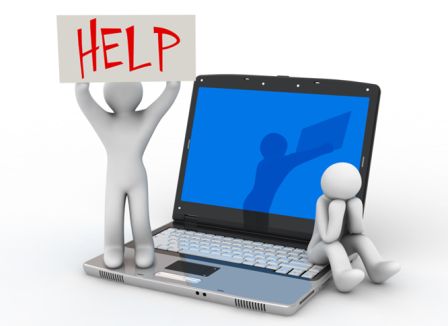 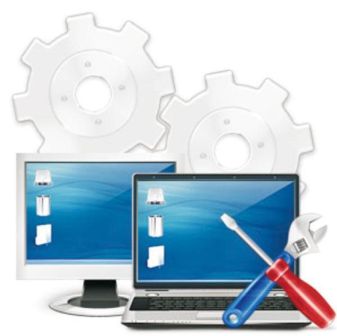 5. Категорично забороняється торкатися до задньої стінки системного блоку, проводам, розеток.
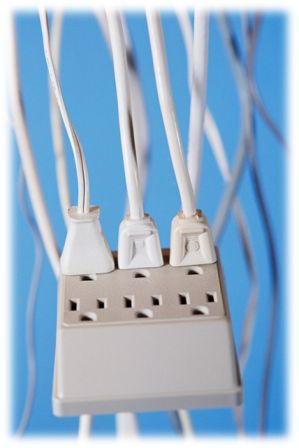 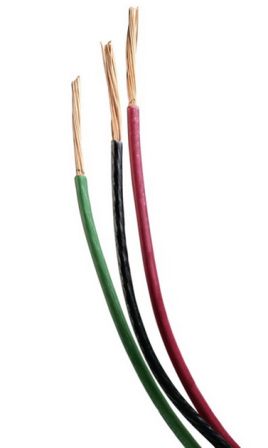 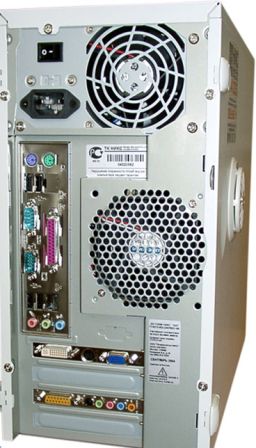 6. Закінчення роботи: закриття всіх активних документів і додатків, вимкнути ПК на вимогу вчителя.
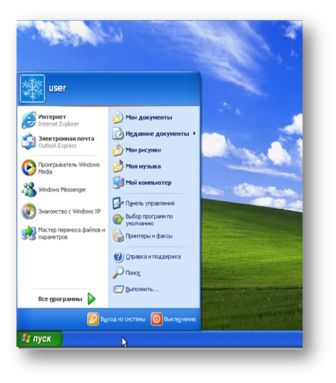 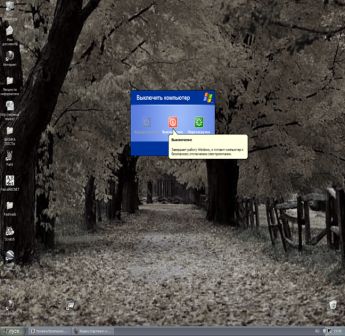 ПАМЯТАЙТЕ!!! Ви повинні добре знати і виконувати ці правила, щоб уникнути нещасних випадків, успішно оволодівати знаннями, уміннями, навичками, зберегти державне майно – обчислювальну техніку та обладнання.
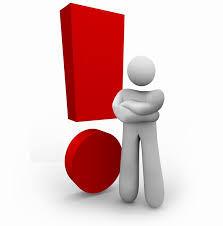